Storyboard
Fait par Maribelle
I reach for you, and you bring me home
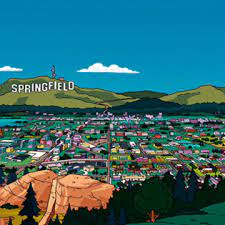 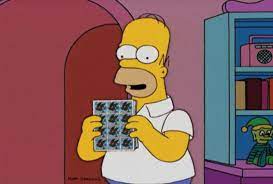 To understand the miracle of livin
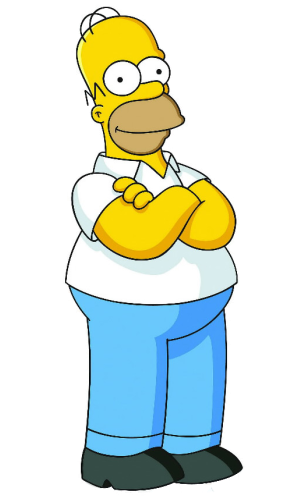 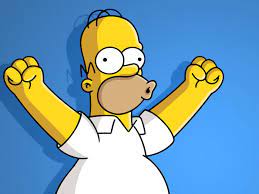 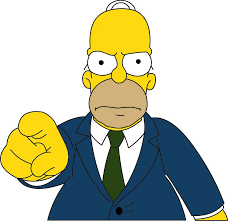 In this world, we're just beginnin'
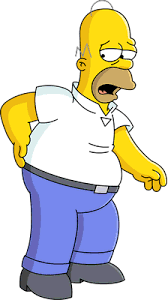 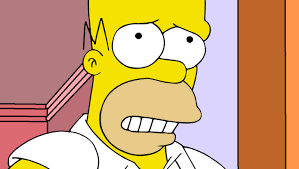 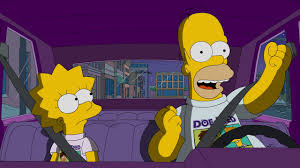 When the night falls down
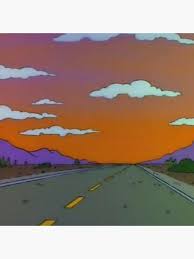